HIV TESTING IN INDICATOR CONDITIONS: THE SLIDE SET
What is the slide set?
This is a set of slides which have been selected to support HIV testing initiatives, specifically in indicator conditions. This resource gives access to the most appropriate slides for a range of presentations, setting out the:
When would the slide set be used?
The slides can be used to make presentations about HIV testing to a range of audiences, with particular reference to the introduction of indication condition guided HIV testing.
Who will use the slide set?
Individuals wishing to inform decision-makers regarding the need for HIV testing.
HIV clinicians and specialists in other fields who manage indicator conditions.
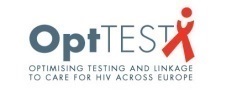 [Speaker Notes: Don’t capitalise indicator conditions.]
HIV TESTING IN INDICATOR CONDITIONS: THE SLIDE SET
Different audiences will require different presentations, which can be “built” by selecting the most appropriate slides from this broad set. 

We have identified a core set of 26 slides which cover the key areas (please see slide numbers below).  You can see this core set by selecting the “Slide Show” option on the slide set’s tool bar, and viewing the show. 



We have also provided sample ‘menus’, which can be adapted to reflect your audience. For countries where local data is not provided or not available you can use European level data, or data from a country with a similar HIV epidemic and healthcare service. 

Suggested slides for specific audiences:
Menu 1	Senior healthcare decision-makers and commissioners of services
Menu 2	Clinicians managing one of the indicator conditions
Menu 3	Healthcare professionals managing the indicator condition and offering HIV tests 
Menu 4	Non-healthcare professionals
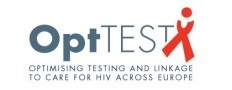 HIV TESTING IN INDICATOR CONDITIONS: THE SLIDE SET
Menu 1: For senior healthcare decision makers and commissioners of services:
The aim will be to influence the audience to introduce indicator condition HIV testing. You would want to explain why more testing is needed and the potential benefits to the organisation and the health of the population they serve in order to obtain support and/or funding for HIV testing.  






Menu 2: For clinicians managing one of the indicator conditions: 
The aim will be to demonstrate to clinicians the need for HIV testing in indicator conditions in general, and in the specific indicator condition they manage. This may be as part of a routine clinical/departmental meeting.
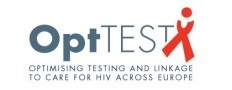 HIV TESTING IN INDICATOR CONDITIONS: THE SLIDE SET
Menu 3: For healthcare professionals involved in the care of individuals with the indicator condition and who will be offering HIV testing:








Menu 4: For non-healthcare professionals involved in HIV testing, raising awareness, patient and public education.  Slide set suggested by EATG reviewer:
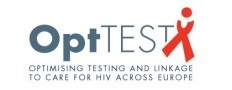 HIV TESTING IN INDICATOR CONDITIONS: THE SLIDE SET
How to use  the slide set

After downloading the slide set look through all the slides. If your audience is one of those described on the list of menus you can use the appropriate list from the previous pages to see which slides might be most appropriate to include in your presentation.
 
Running as a “slide show” will display only the core set of slides. To alter this you can build your presentation by either deleting or ‘hiding’  (click on ‘Slide Show’ and use the ‘Hide Slide’ button) those slides you do not want to include. You can also add any additional slides of your own you may wish to include.

Read the notes for each slide you intend to use (click on ‘View’ and then ‘Notes Page’). For some we have also suggested a narrative, which you can use or adapt as you wish.

After you have used the slide set
We would appreciate your feedback so we can continually refine and improve the slide set. Please click on feedback and evaluation next to the slide set on the website and complete the short feedback form.
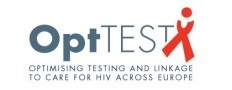 The slides are split into the following sections – providing European level data and additional national data where available, the core set covers only  1,2,3 and 6:
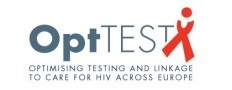